Тема урока:
Общий вид квадратичной функции:
Частные случаи квадратичной функции.
У
Свойства функции у=аx² при а>0
1.  Область определений: при любом значении х
2.  у=0 при х=0; у>0 при х≠0
3.  у=аx² – непрерывная функция
4.  унаим=0 (при х=0), унаиб не существует
5.  функция у=аx² возрастает при х≥0 и убывает при х≤0
6.  функция у=аx² ограничена снизу и не ограничена сверху
7.  область значений – луч [0;+∞)
8.  функция выпукла вниз
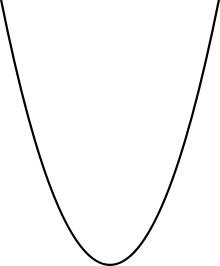 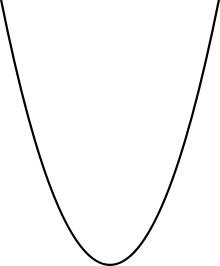 Х
О
Свойства функции у=аx² при а<0
1.  Область определений: при любом значении х
2.  у=0 при х=0; у<0 при х≠0
3.  у=аx² – непрерывная функция
4.  унаиб=0 (при х=0), унаим не существует
5.  функция у=аx² возрастает при х≤0 и убывает при х≥0
6.  функция у=аx² ограничена сверху и не ограничена снизу
7.  область значений – луч (-∞;0]
8.  функция выпукла вверх
У
Х
О
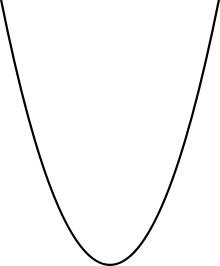 №245
1) при х=0   у= 1;
2)  при х=-1  у=2,5;
3) при х= -2   у=1;
4)  при х=4   у=5.
График какой функции получим, если сдвинем график  у= 2х2 на
у=2х²-6
у=-х²+4
рис. 2
рис. 1
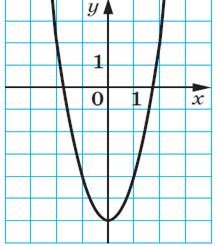 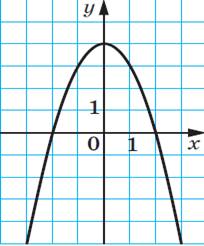 у=-3(х+3)²
у=0,5(х+4)²
рис. 3
рис. 4
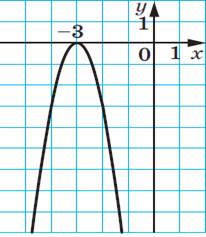 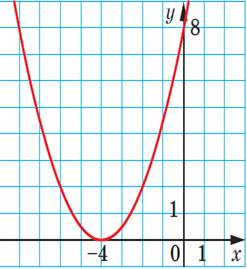 Проверочная работа.Задание 1
1 вариант                                                     2 вариант
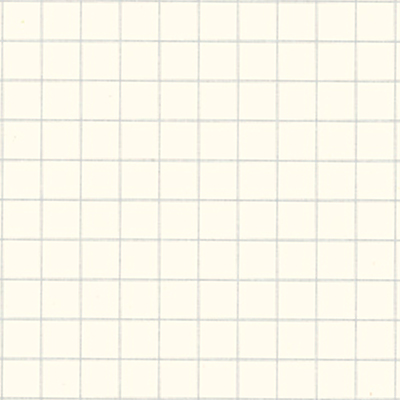 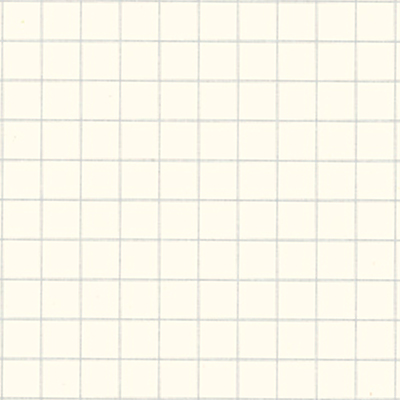 у
у
о
о
х
х
-3
-4
Проверочная работа.Задание 2.
1 вариант                                                     2 вариант
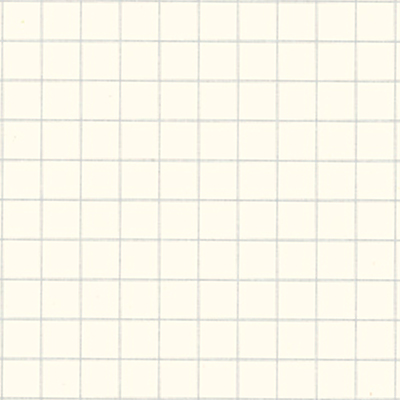 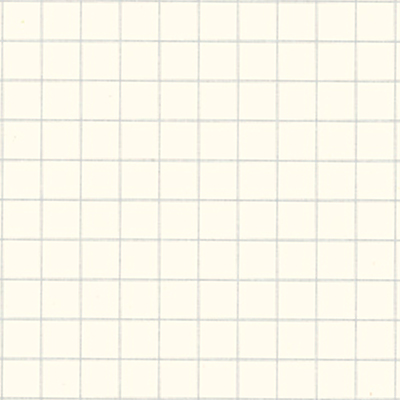 у
у
о
о
3
-1
х
х
Проверочная работа.Задание 3.
1 вариант                                                     2 вариант
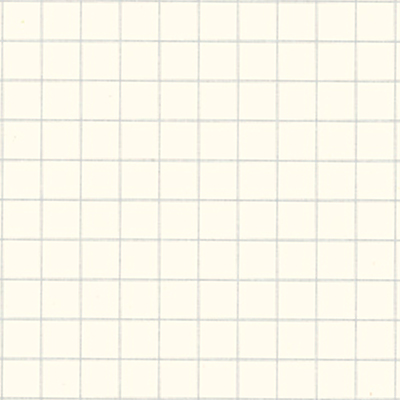 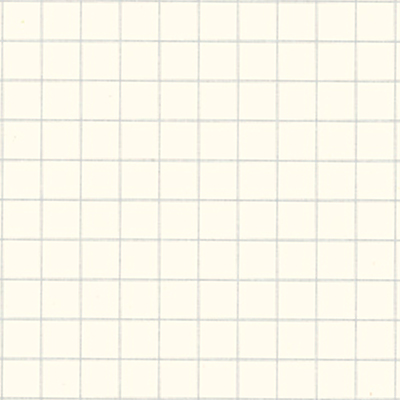 у
у
3
2
о
о
х
х
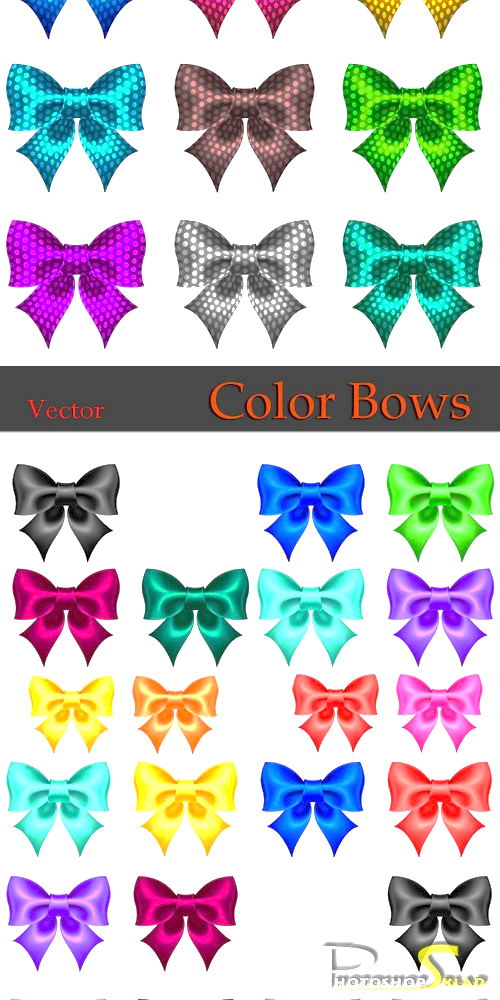 Мне было комфортно и интересно.
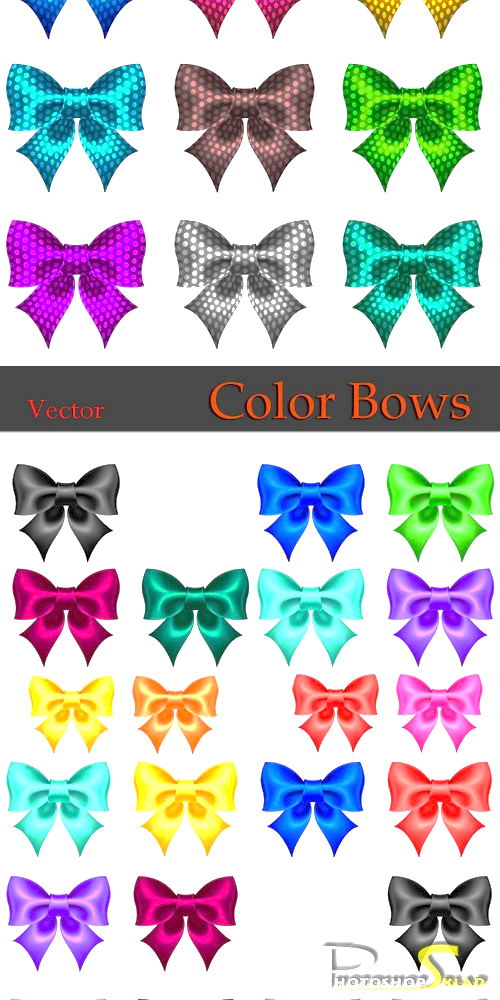 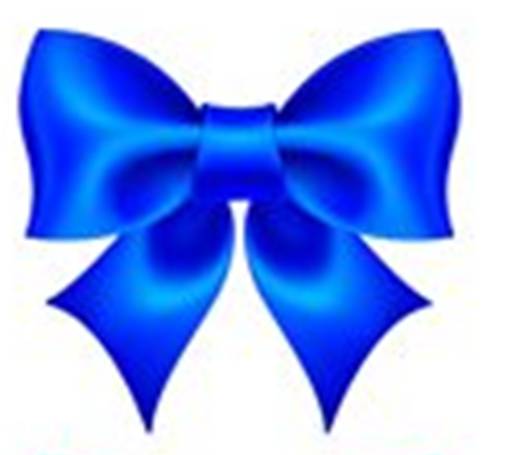 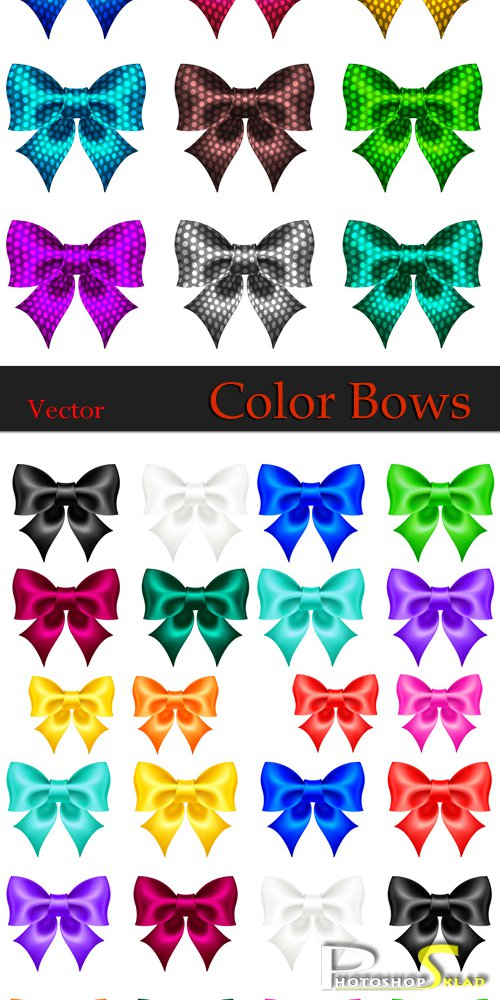 Мне было не интересно
Домашнее задание:
§ 13,
упражнения 
№ 247, 248.
Спасибо за урок!